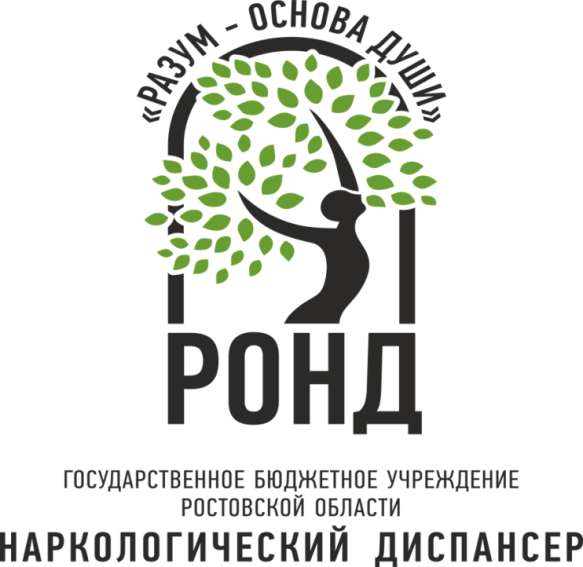 «Обзор эффективных практик профилактики наркомании и зависимого поведения»
Главный врач ГБУ РО 
«Наркологический диспансер»                       Е.В.Малышко
Обучение по программе «Все, что тебя касается»
обучено около 60 волонтеров, 
более 100 педагогов.
В 2019 г. проведено 4 кустовых
 семинара для педагогов
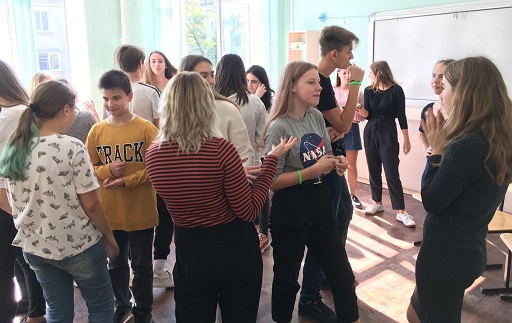 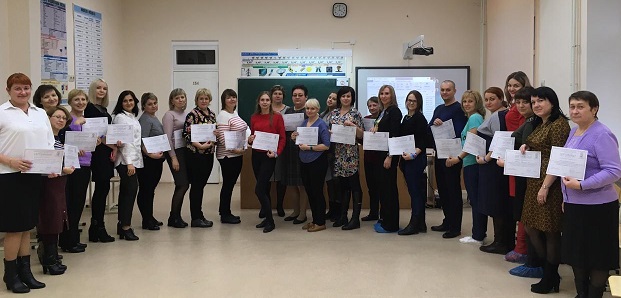 Обучающие семинары
В 2019 г. - 168 семинаров для 5500 человек
Издание методических пособий, распространение  материалов в электронном варианте
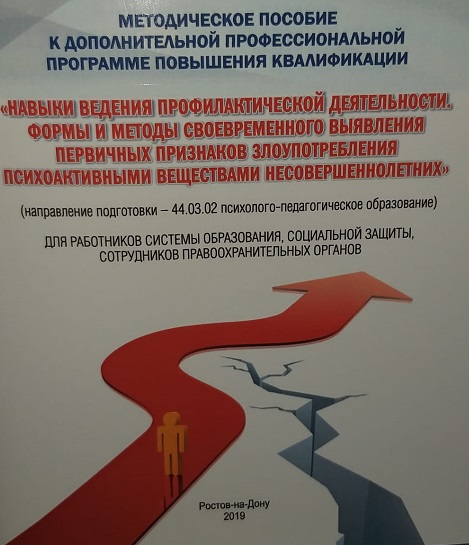 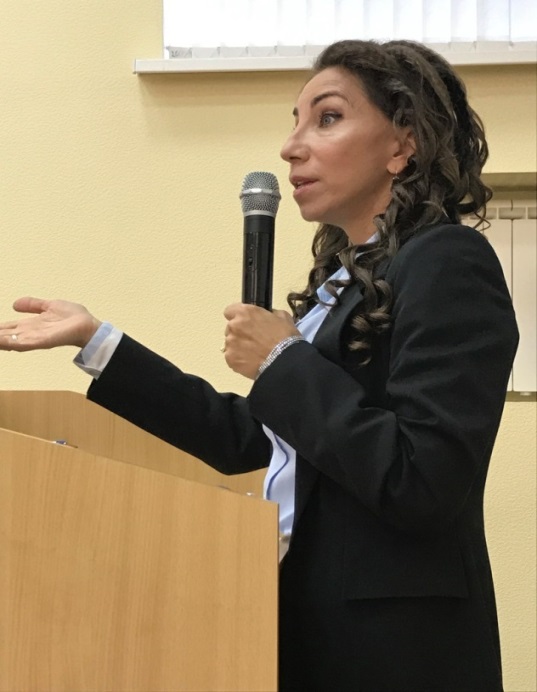 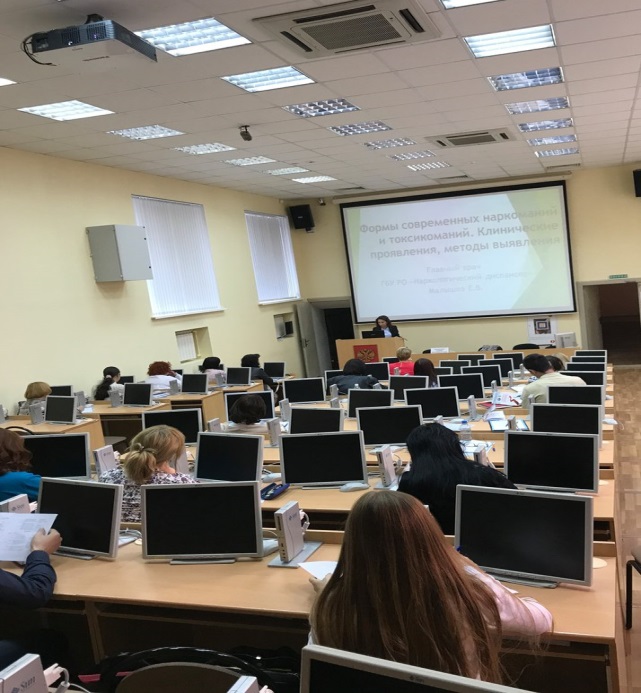 Вебинары  в  проекте «Школьная медицина»
2017 - 2019 г.г. – 16 вебинаров для  более  23500 человек
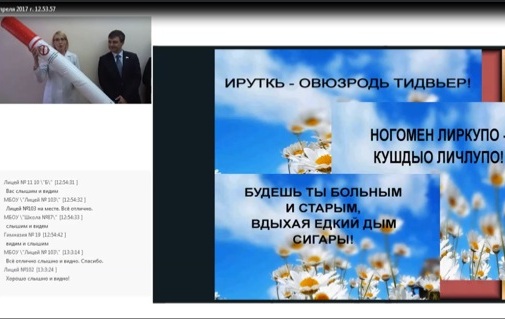 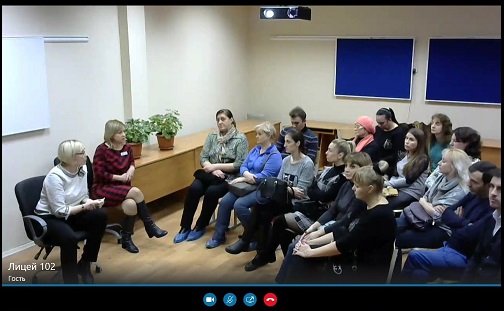 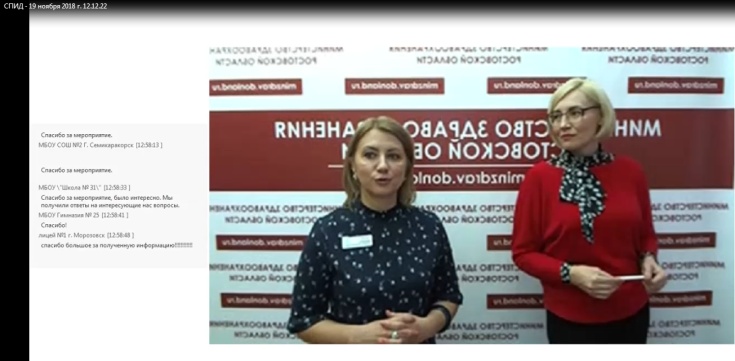 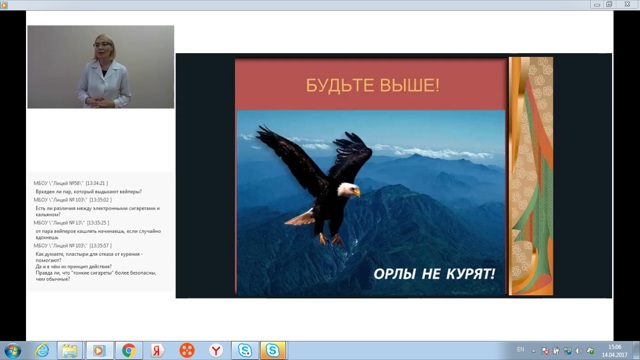 Массовые тематические акции
Ежегодно свыше  80 
массовых  акций с участием
 более 11500 чел.
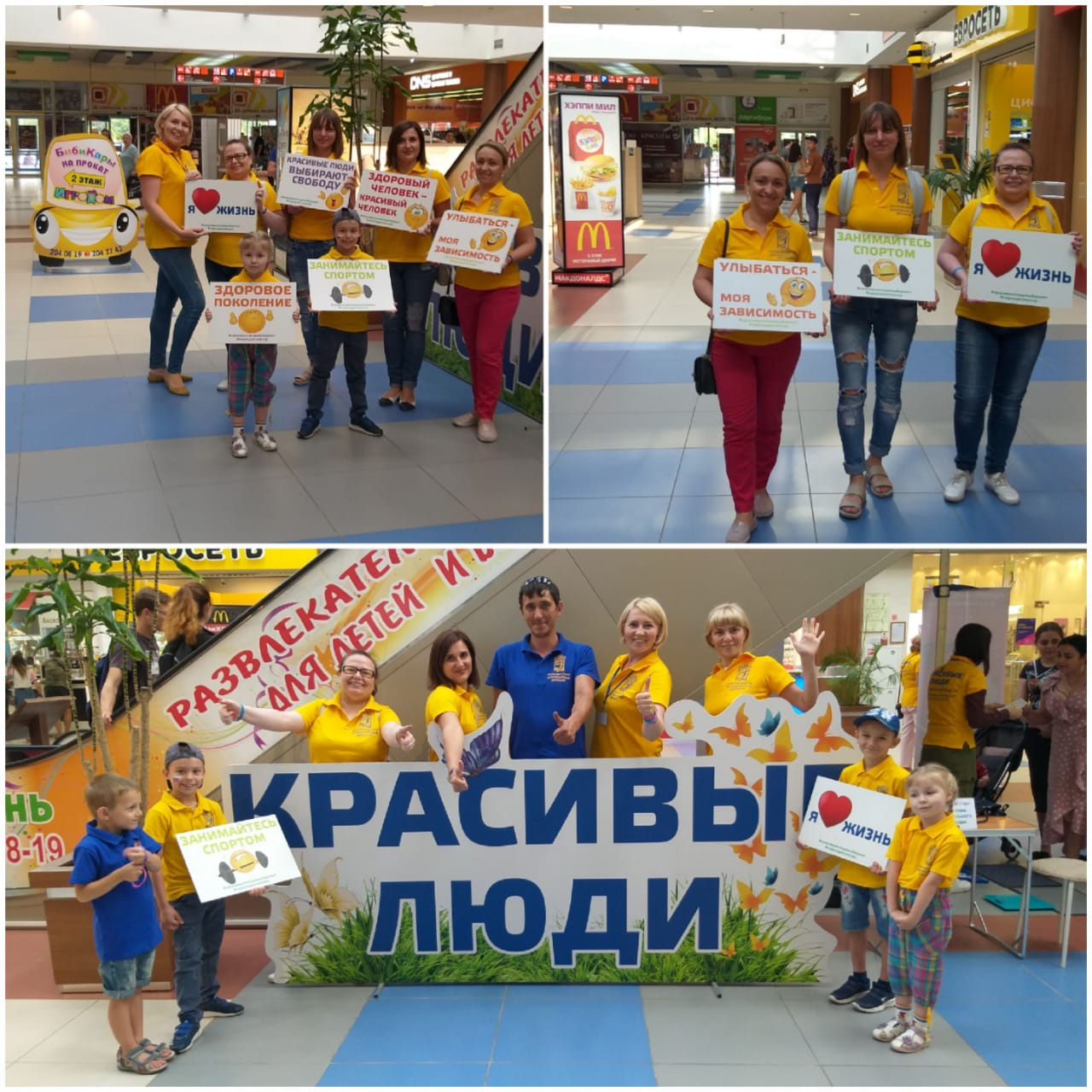 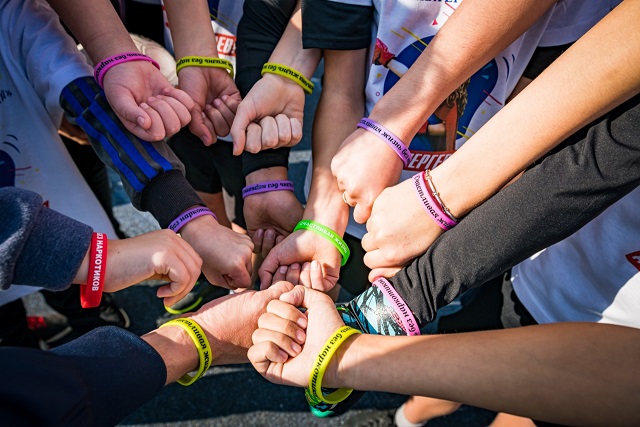 Массовые тематические  акции
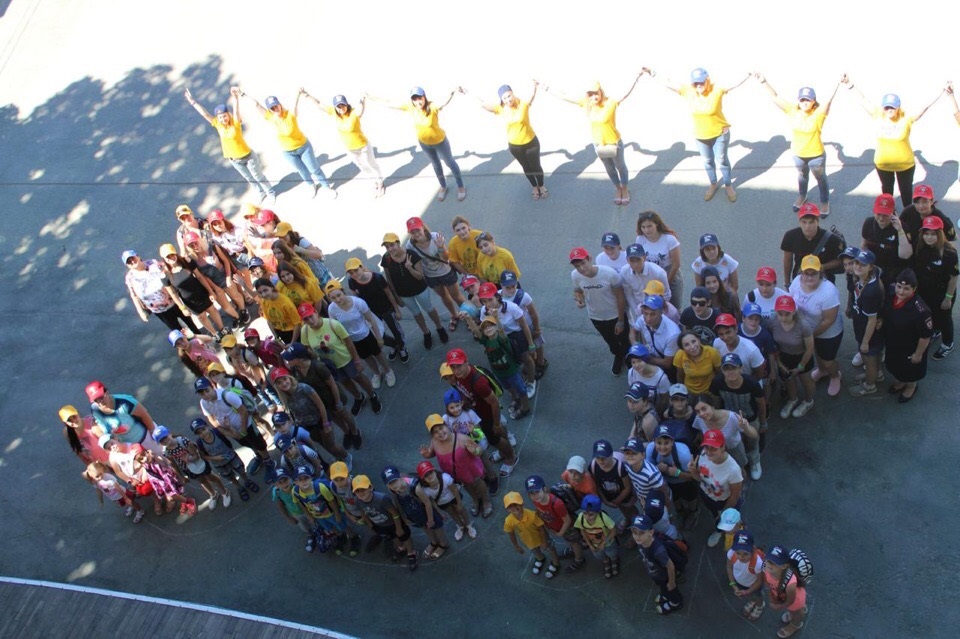 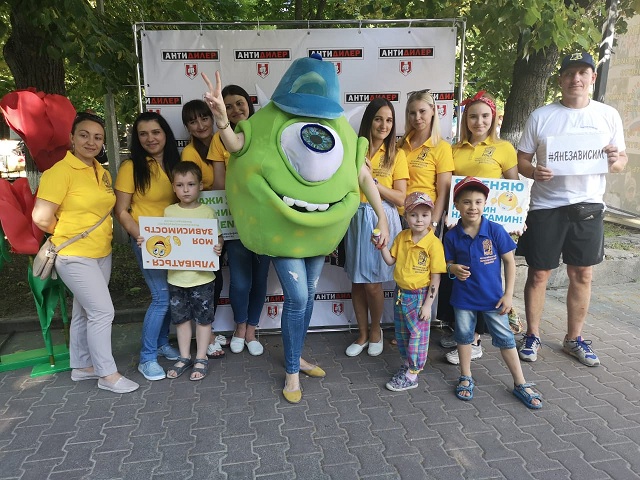 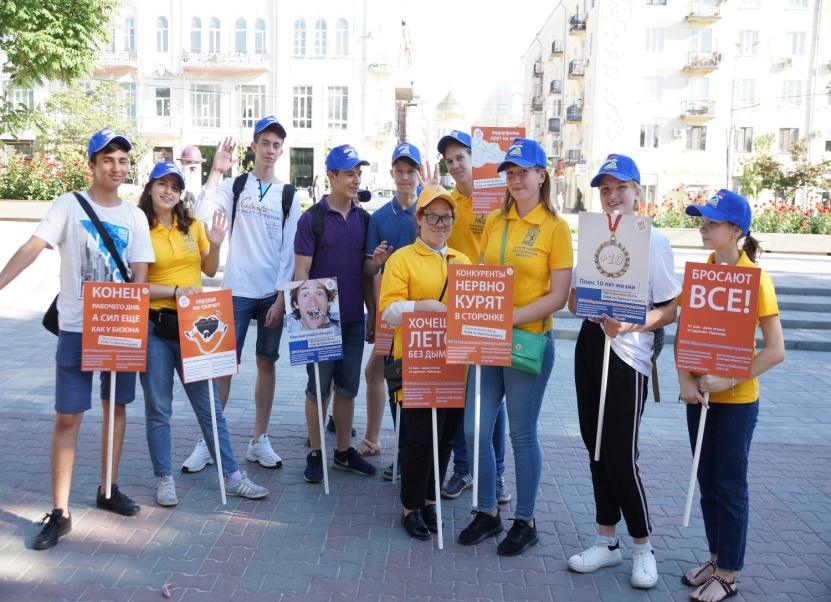 Массовые мероприятия, лекции
2019 г. - более 1400 массовых мероприятий, в которых  приняли участие около 73 000 человек
Ежегодно  более 1200 лекций для школьников и студентов
В 2019 г. – 1326 лекций  для 61470чел.
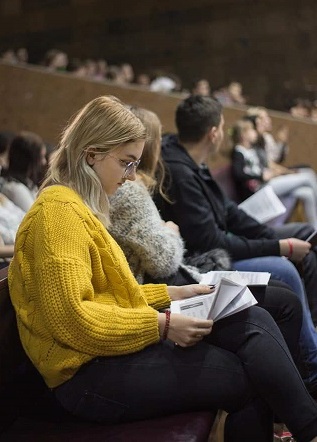 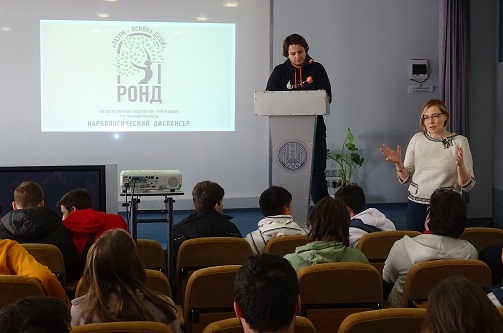 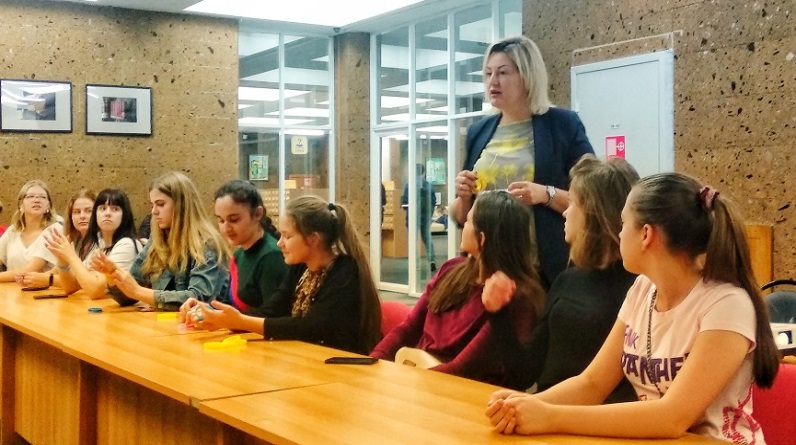 «В моей семье подросток. Что делать?»
2019 г.  - 18 всеобучей для родителей и родственников подростков (2 раза в месяц) в Донской библиотеке
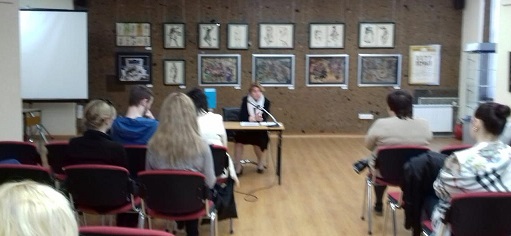 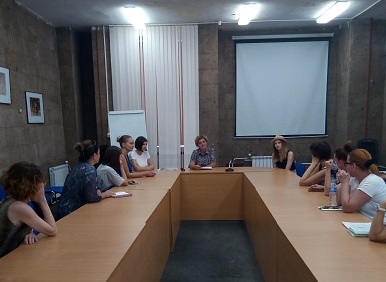 Проект «Счастливые люди»
Анонимный кабинет врача психиатра и медицинского психолога для детей и взрослых
Программа развития когнитивных функций у детей 
    «Brain fitness»
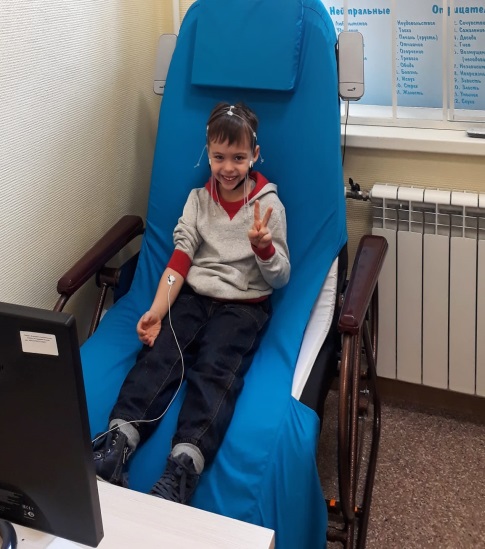 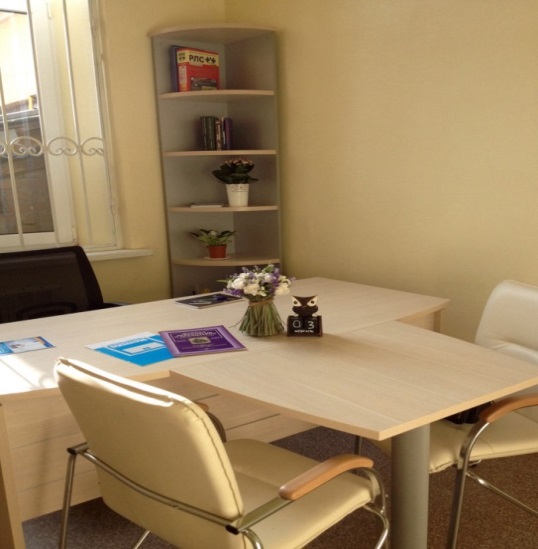 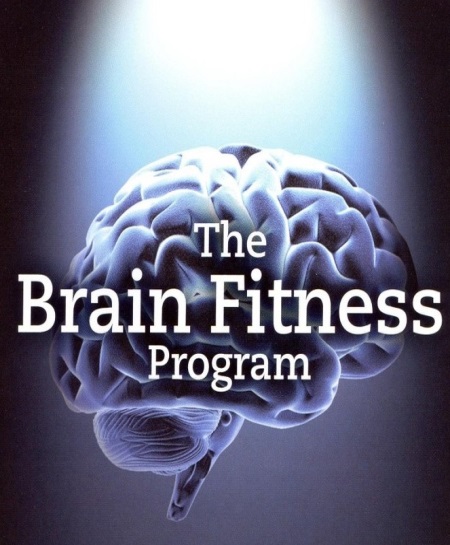 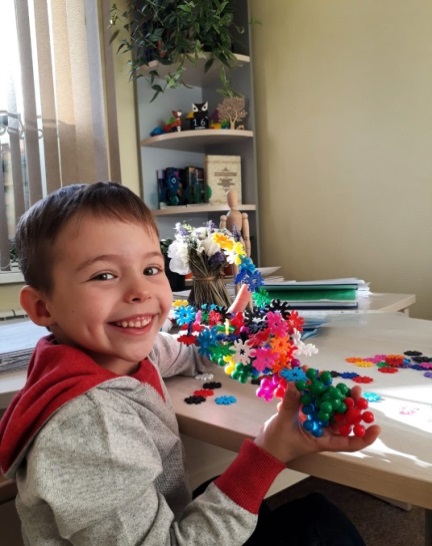 Проект «Счастливые люди»
Программа «Эмоциональный интеллект» 
Программа «No Alzheimer’s»
Программа «Счастливая семья»
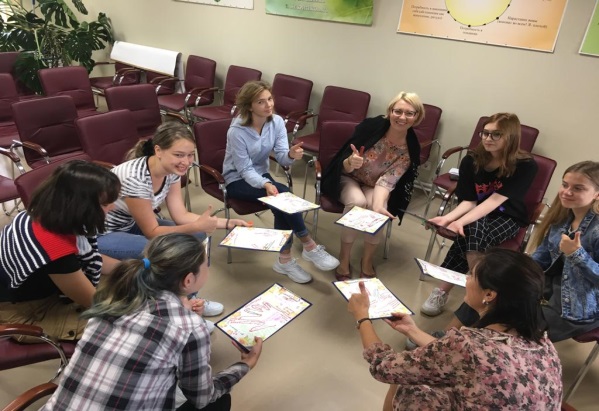 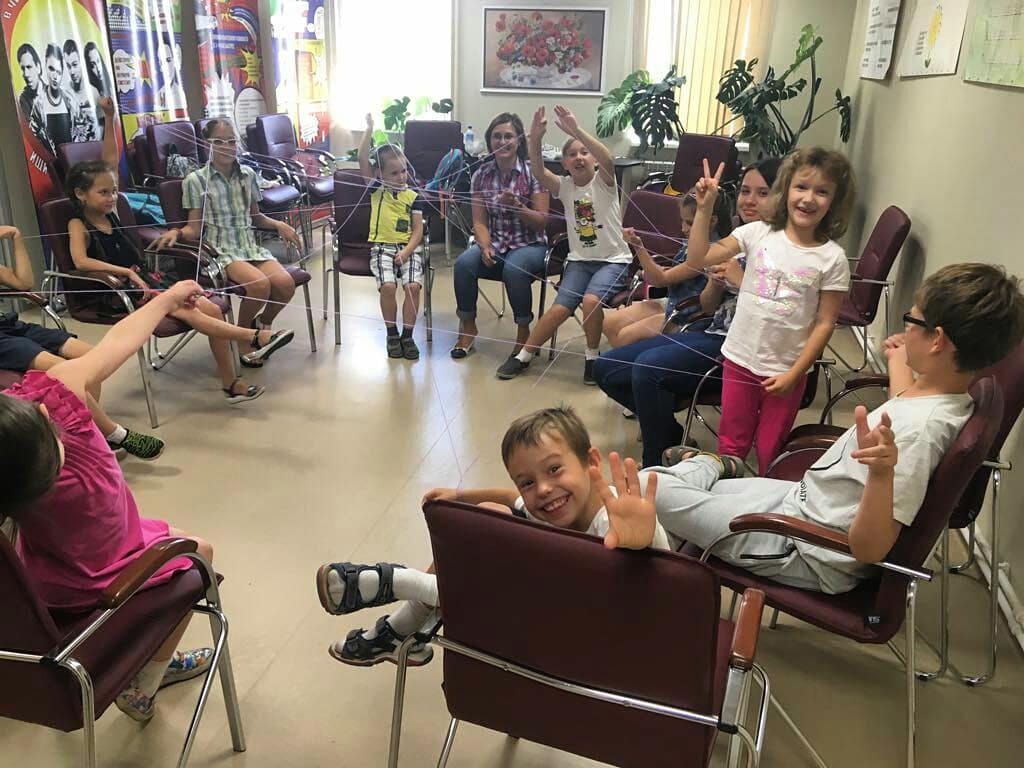 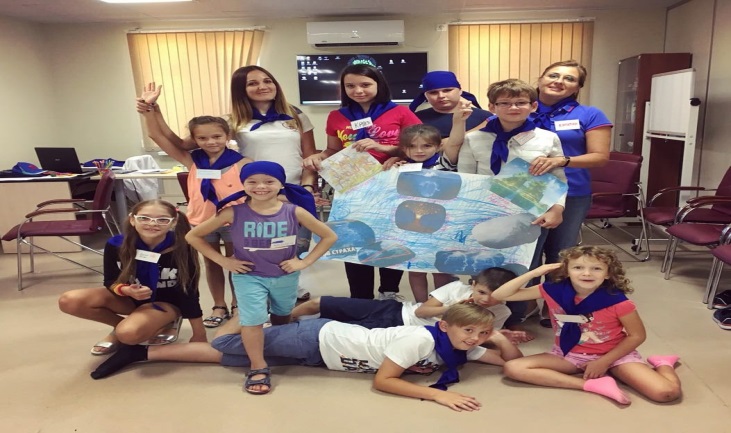 6 занятий + 
+ 21 день поддержка в чате WhatsAapp
Программа «Бездымная жизнь»
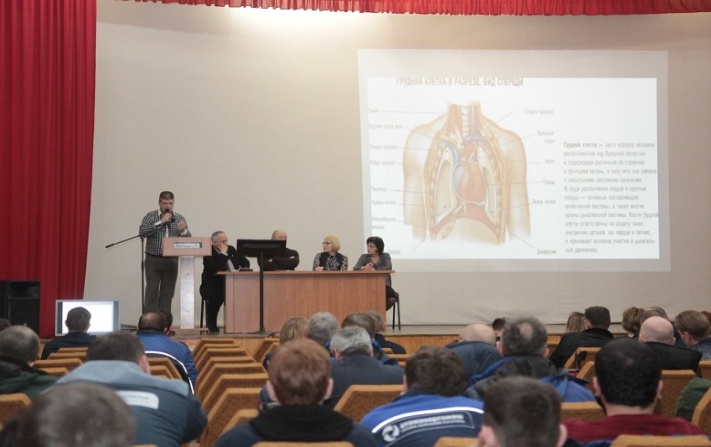 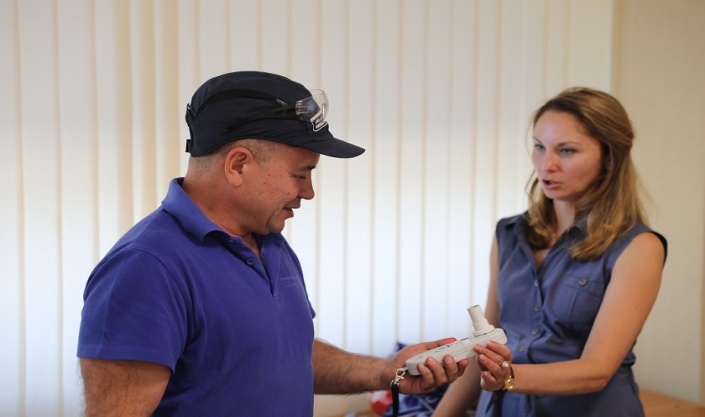 Мотивирующие встречи
Измерения на приборах
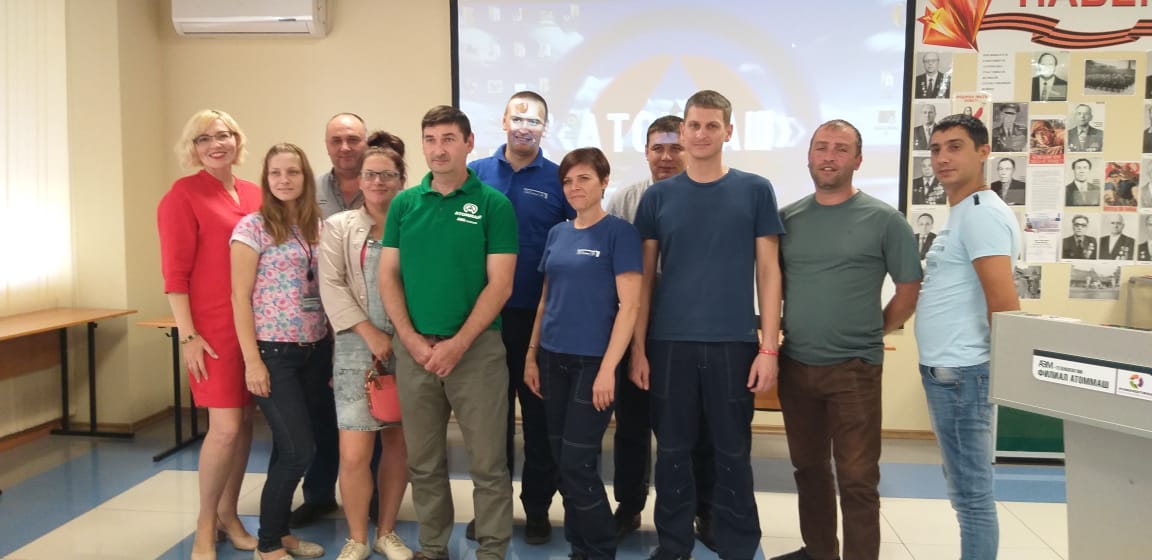 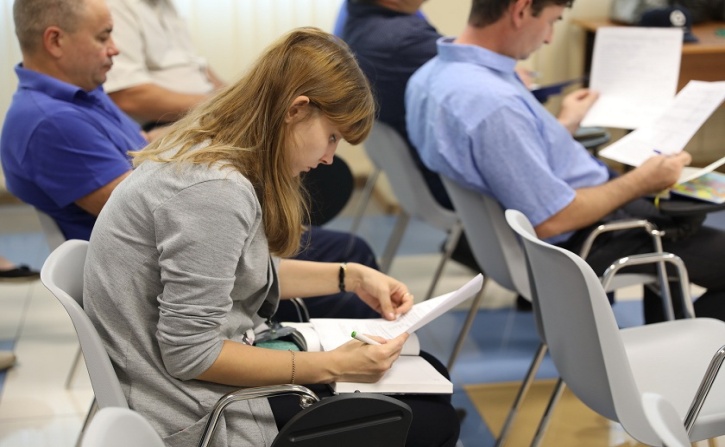 Определение уровня мотивации, степени зависимости, типа курения
Встречи  с врачом психиатром-наркологом, мед. психологом
Счастливая жизнь  без никотина!
Работа со СМИ
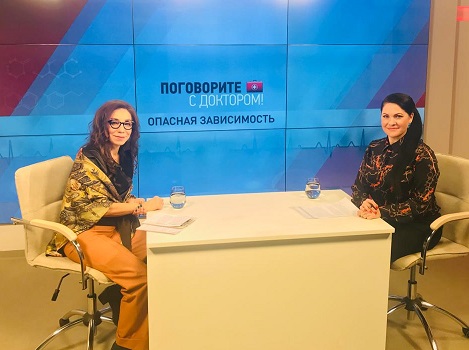 2019 г. – более 20 выходов в эфире ТВ
 и радио, 30 статей
Радио, телепрограммы, периодические
 издания –
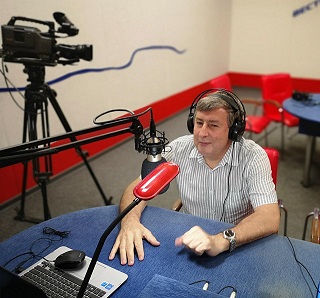 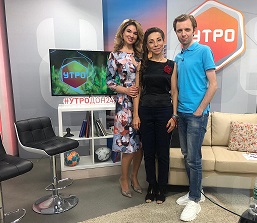 «Счастливая жизнь без наркотиков!»
В  2019 г. фото конкурс  для подростков и молодежи
              с ценными призами
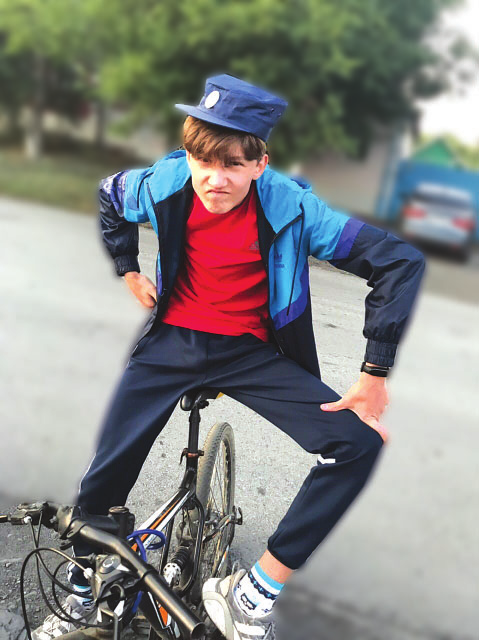 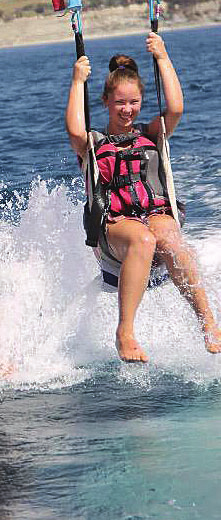 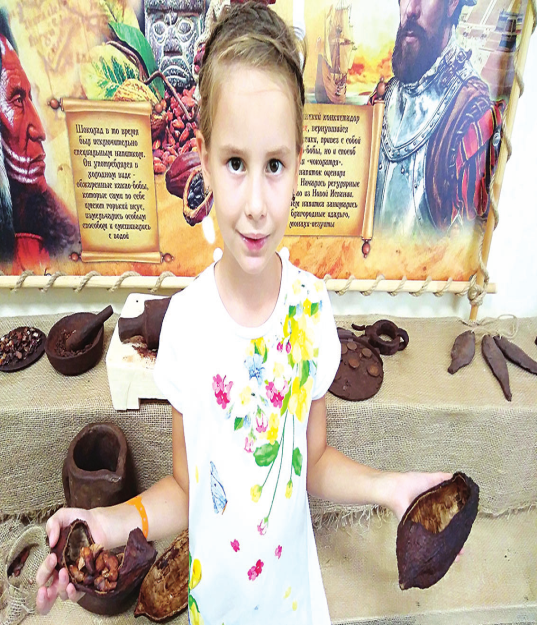 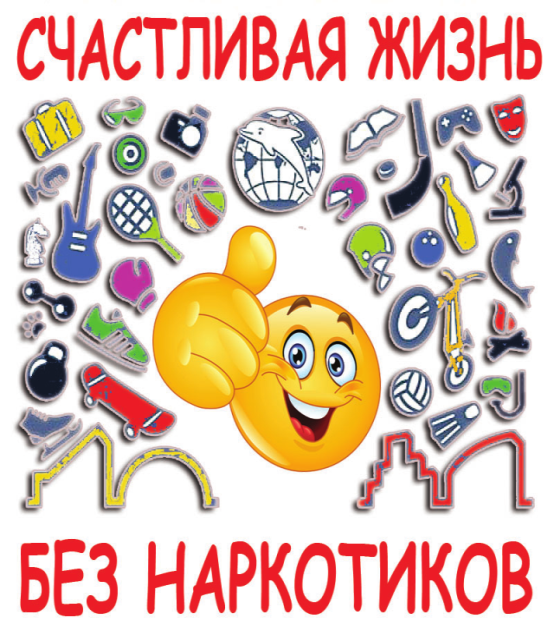 Наши координаты
Государственное бюджетное учреждение Ростовской области «Наркологический диспансер»

Адрес: 344002 г. Ростов-на-Дону, ул. Баумана, д. 38
E-mail: narkorostov@mail.ru      тел. 240-27-29
https://www.instagram.com/rostovnarkolog/
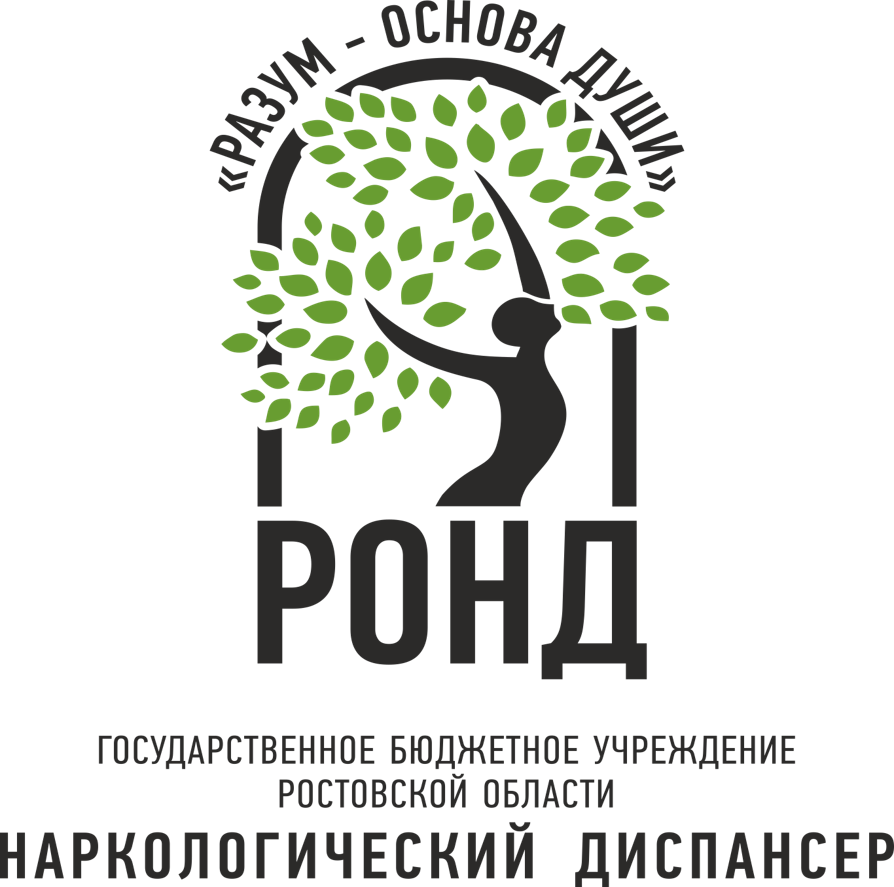 Благодарю 
                за внимание!